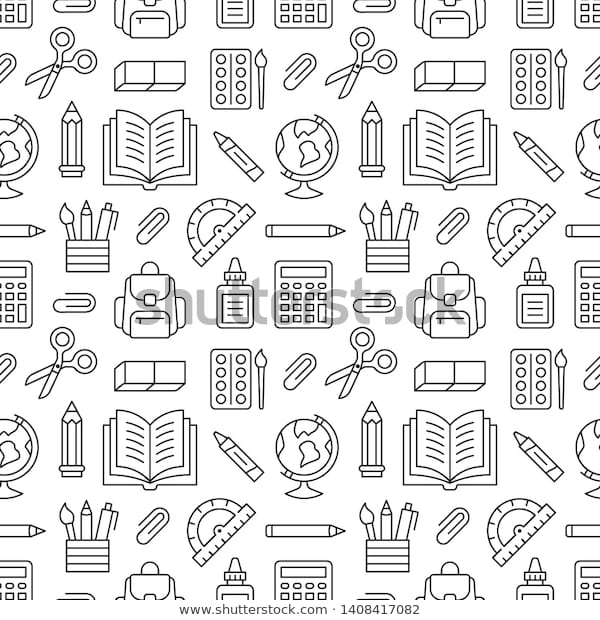 MATERIAL DE APOYOUnidad 1 guía n°11Lenguaje y Comunicación 5to básicoPara consultas sobre la asignatura o las guías de aprendizaje, escribe al correo:marjorie.palominos@colegio-mineralelteniente.cl
Recuerda que en tu cuaderno siempre debes anotar la fecha, objetivo y habilidad.
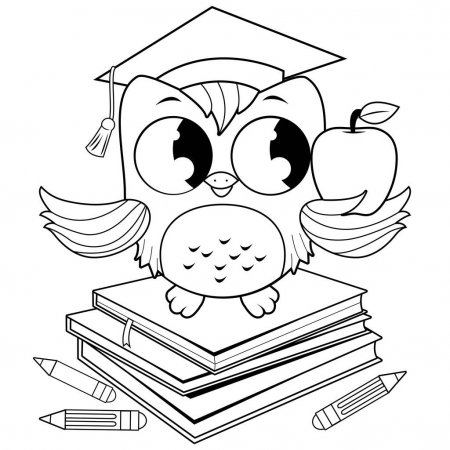 Tú decides si escribes la actitud porque lo importante de ella es que la cumplas y la demuestres en tu conducta.
EL TIEMPO EN LA NARRACIÓN
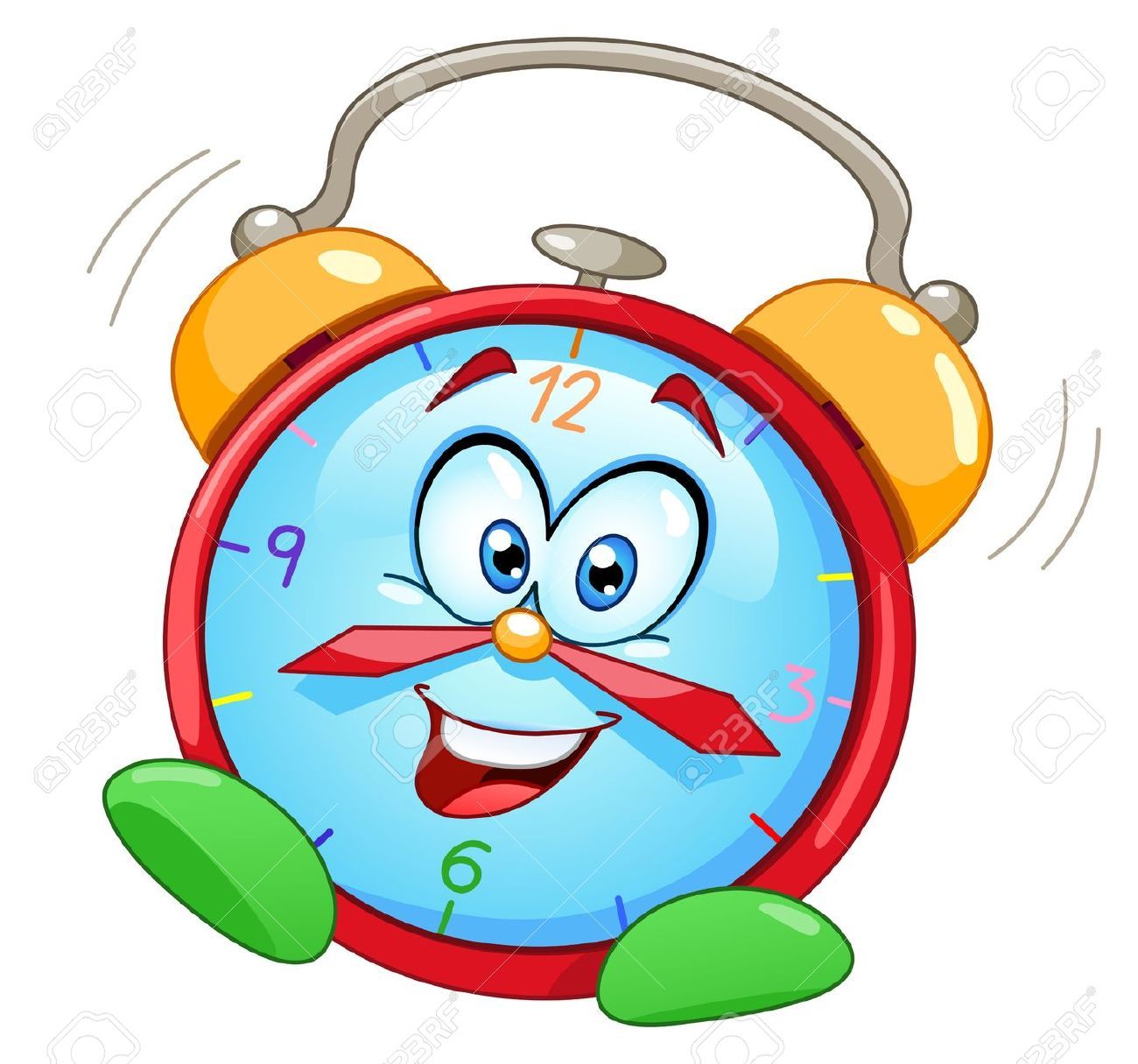 Cuando hablamos de tiempo, en los textos narrativos, nos referimos al orden en que ocurren los acontecimientos de la historia, a la secuencia.
Los acontecimientos ocurren en un orden lógico, es decir, principio a fin (inicio-desarrollo-desenlace). Cuando las historias se cuentan en el orden exacto en que ocurrieron, están en orden cronológico.
Las historias pueden estar contadas en pasado, presente o futuro. Para saber en qué tiempo está narrada la historia debo fijarme en los verbos.
En ocasiones, el texto dice de manera explícita la fecha o época en que ocurre la historia.
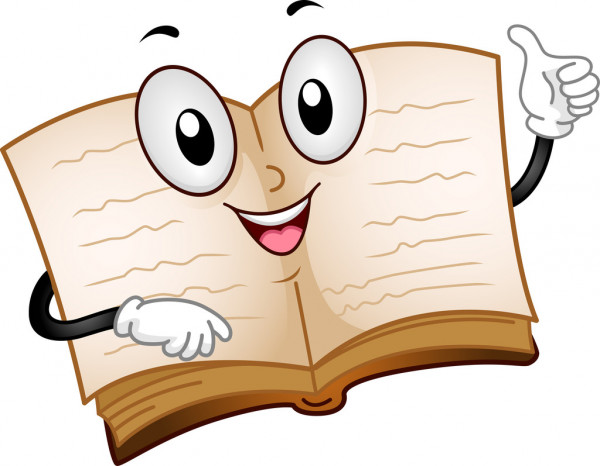 A veces también ocurren saltos en el tiempo, por ejemplo recuerdan acontecimientos que ya pasaron o mencionan acontecimientos que ocurrirán en el futuro.
A veces la historia parte con el final o en el momento del clímax (el de mayor tensión) y se devuelve a contarnos todo lo que pasó antes para que sepamos por qué está ocurriendo eso.
¿Por qué los autores juegan con el tiempo durante la narración?
Los autores hacen esto para hacer la lectura más dinámica, haciendo que avance más rápido o haciendo que la trama sea más lenta.